Creativity for everyone!
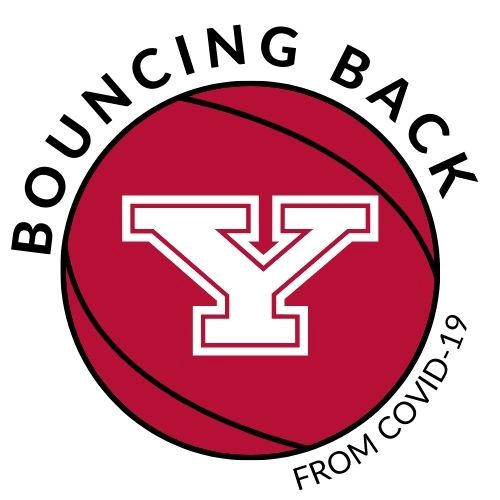 How to infuse creativity, divergent thinking, and the process of creating into everyday life
objectives
Creativity for everyone!
What is creativity?
Divergent thinking
Divergent versus Convergent thinking
How to inspire Divergent thinking
Activities 
How will you start thinking creatively?
2
What is Creativity?
Creativity for everyone!
Creativity can be defined in many ways.
“The use of imagination or original ideas, especially in the production of artistic work,” is just one of them.
This just goes to show that creativity manifests and can be presented in different ways.
3
[Speaker Notes: When looking up the definition of creativity,]
What does creativity mean to you?
Creativity can look different for everyone. What does it look like for you?
4
What is Divergent Thinking?
Creativity for everyone!
Divergent thinking is the process of creating multiple, unique ideas or solutions to a problem that you are trying to solve.

Divergent thinking and creativity tend to go hand in hand– you may be creative without even recognizing it! Creativity is not confined to art.
5
Divergent versus Convergent Thinking
Creativity for everyone!
Convergent thinking is opposite of Divergent thinking.

With convergent thinking, there is only one solution for a posed problem or question. Think mathematics: there is only one correct answer.
6
Let's test our divergent thinking skills!
Divergent  Thinking Challenge: What would you make with this?
9 Dots: An exercise in creative thinking
What ideas did you come up with for the first video? 
Did you find it challenging?
How many different ways did you connect the dots in the second video?
Reflection
Techniques that Inspire Divergent Thinking
Creativity for everyone!
Brainstorming. Brainstorming involves the generation of ideas in an imaginative, unstructured way.
Journaling. Journaling provides and outlet for ideas that are thought of on the fly.
Freewriting. Freewriting is exactly what it sounds like- it involves writing about an idea/topic without structure.
Mind/Subject Mapping. Mapping allows us to visualize our ideas and make connections between them.
9
What  technique(s) will you use to get your creative juices flowing?
10
11
Happy creating!
Follow us to keep up with our events!
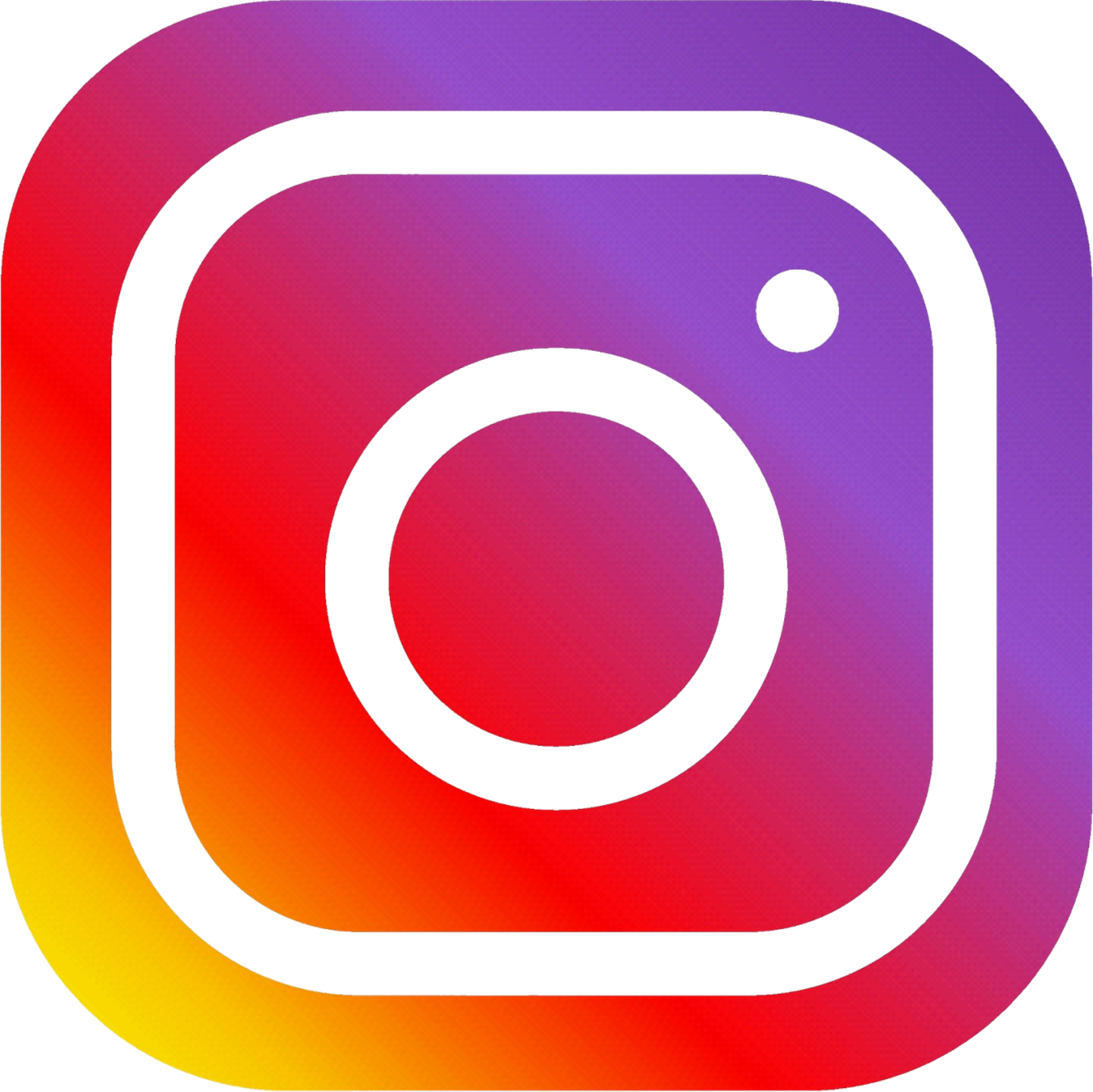 @ysu_bouncingback
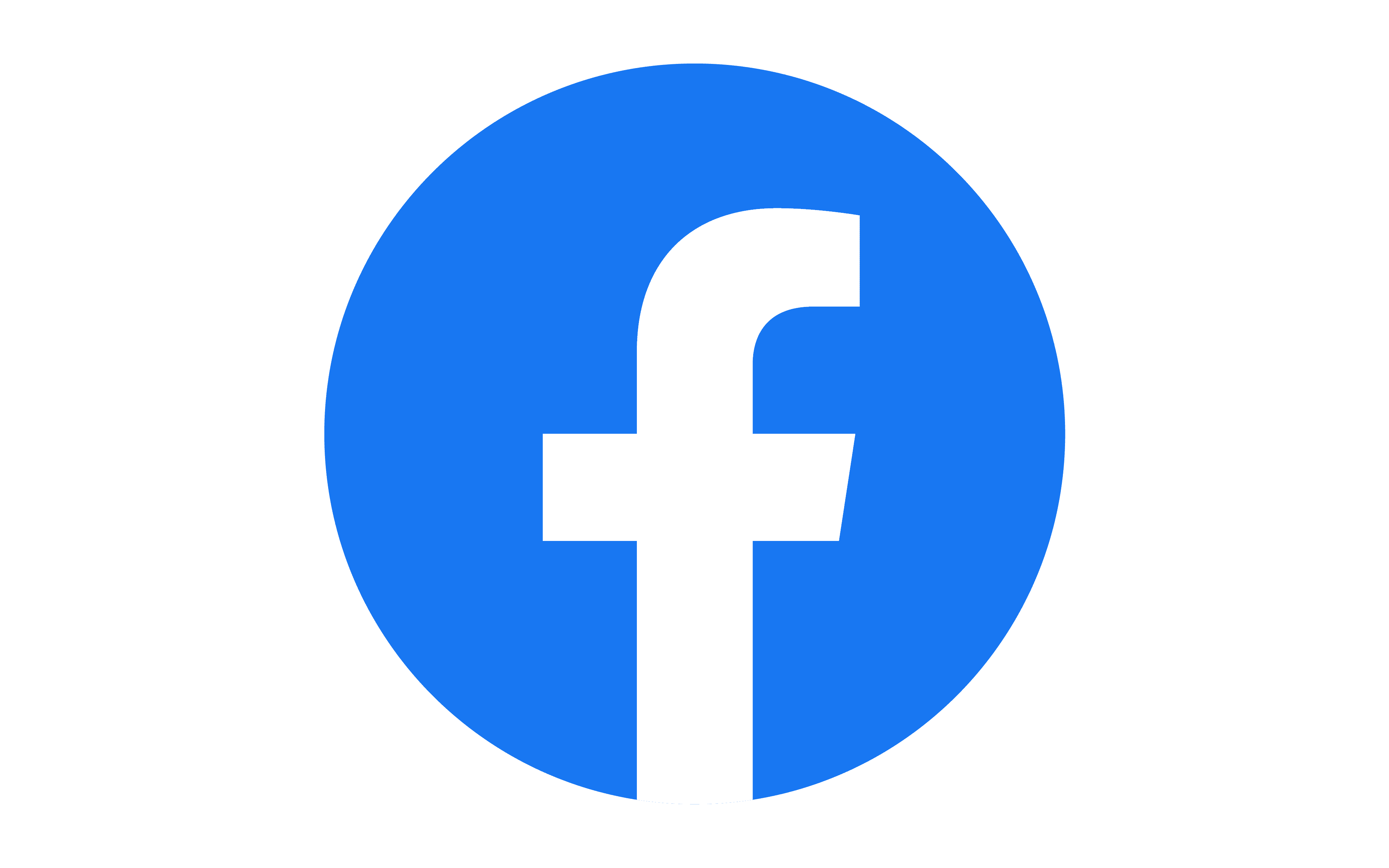 YSU Bouncing Back
https://ysu.edu/bouncing-back